Welcome to the Seventh CERSE MeetingCERSE aim and objectives
Meeting at the Bayes, 15/03/23
What are Research Software Engineers (RSEs)?
RSEs are people who:


Part of a bigger national movement
https://www.society-rse.org/
Help develop career paths in academia
Network/training/support/build a community
Software Sustainability Institute (SSI) pivotal in establishing 
Gained international traction
Develop software as 
part of their research
Develop software 
for others to do research
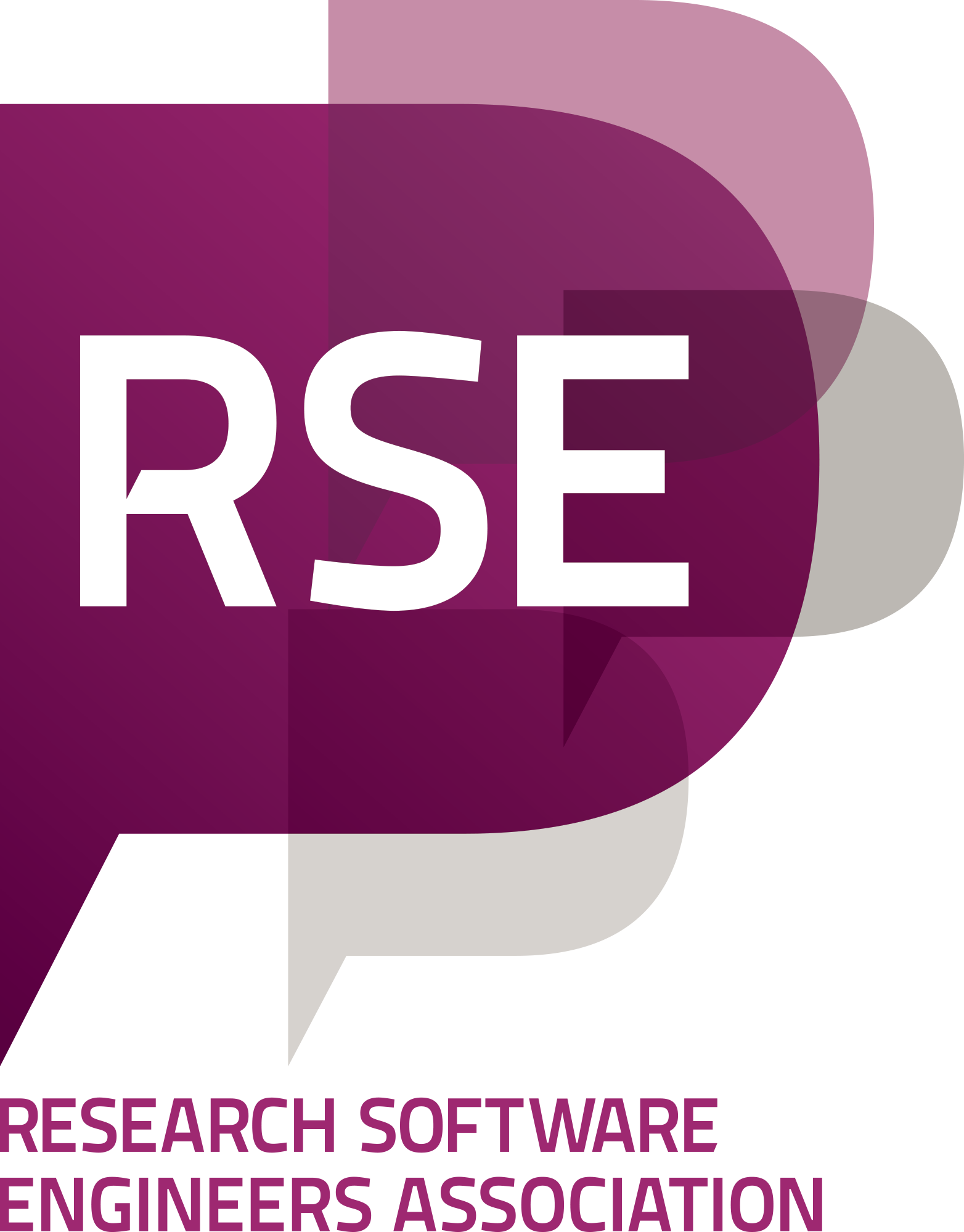 Why have CERSE?
Aim is to build a Community of Edinburgh RSEs (CERSE) 
Objectives are to: network/knowledge and information exchange
https://cerse.github.io/
Past meetings:
Meeting 7: Bayes starting again – 15/03/23 (strike day)
… COVID desert …..
Meeting 6: Bayes –Covid Virtual meeting  – 13/05/20
Meeting 5: Grant Institute, King’s Buildings – 18/02/20
Meeting 4: BioQuarter – 08/10/19
Meeting 3: Argyle House – 25/01/19
Meeting 2: Edinburgh College of Art – 21/11/18
Meeting 1: Bayes Centre – 26/09/18
Continue by alternating face-to-face meetings and virtual meetings monthly
Next meeting will be virtual meeting in April 19th or 26th
face-to-face meeting in May, venue and date TBC
Schedule
Finding out more …
GitHub io pages:
https://cerse.github.io/
Jisc mailing list:
http://www.jiscmail.ac.uk/ed-rse-community
Twitter:
https://twitter.com/cerse7
Joining the RSE (there are various ways of interacting)
https://society-rse.org/join-us/
Thanks to …
Current organisers
Eleni Kotoula, Digital Research Services, UoE
Ed MacKenzie, Centre for Data Culture and Society, UoE
Felicity Anderson, EPCC, UoE
Kirsty Pringle, EPCC/SSI, UoE
Your name could be here!!
Digital Research Services for sponsoring the refreshments
It would be good to get a group pic (optional) at the end before we go out …